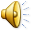 Сказка «Репка»
Посадил дед репку. Выросла репка большая-пребольшая.
Пошел дед репку рвать: тянет-потянет, вытянуть не может!
Позвал дед бабку:
бабка за дедку,
дедка за репку -
тянут-потянут, вытянуть не могут!
Позвала бабка внучку:
внучка за бабку,
бабка за дедку,
дедка за репку -
тянут-потянут, вытянуть не могут!
Позвала внучка Жучку:
Жучка за внучку,
внучка за бабку,
бабка за дедку,
дедка за репку -
тянут-потянут, вытянуть не могут!
Позвала Жучка кошку:
кошка за Жучку,
Жучка за внучку,
внучка за бабку,
бабка за дедку,
дедка за репку -
тянут-потянут, вытянуть не могут!
Позвала кошка мышку:
мышка за кошку,
кошка за Жучку,
Жучка за внучку,
внучка за бабку,
бабка за дедку,
дедка за репку -
тянут-потянут, - вытянули репку!